Руководство по лечению гемофилии 
для всех

Новая инициатива Всемирной федерации гемофилии
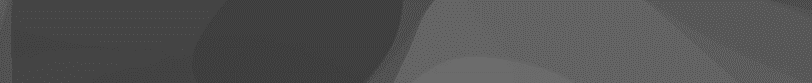 Руководство ВФГ по лечению гемофилии, 3-е издание
[Speaker Notes: Good day everyone. It is my pleasure to introduce a video series, Hemophilia Guidelines for All, which is a new ambition for the World Federation of Hemophilia.]
Руководство ВФГ по лечению гемофилии
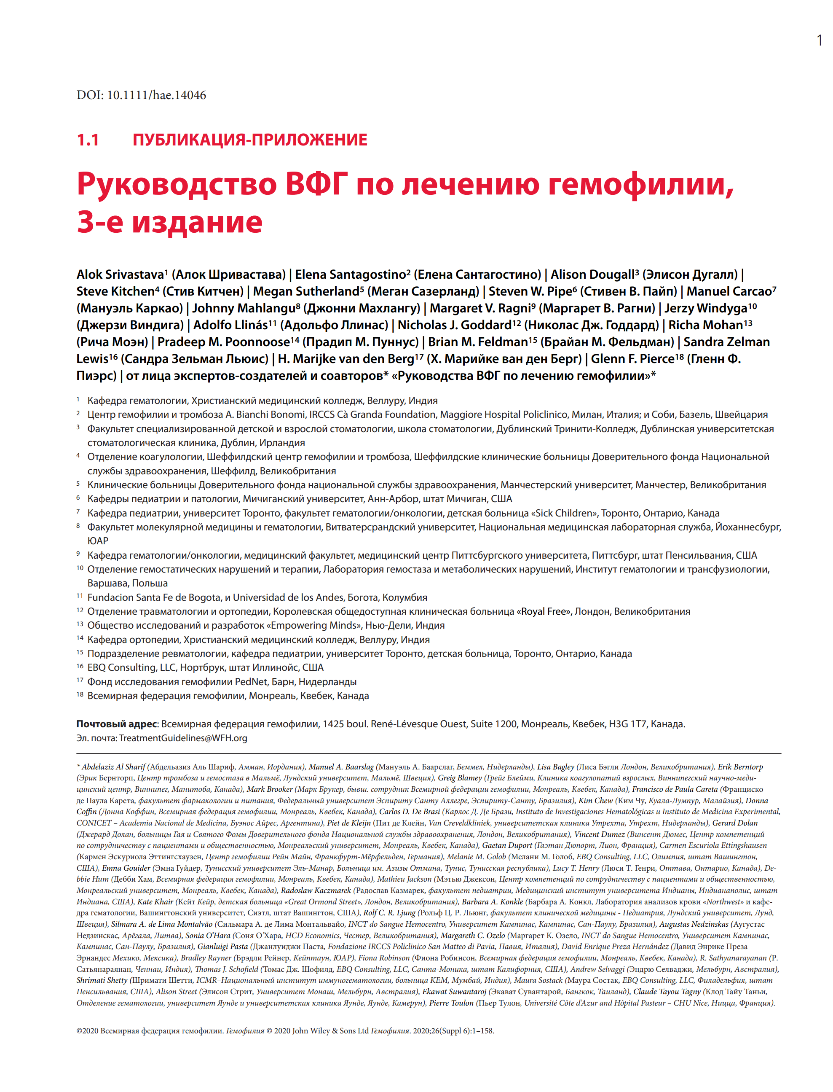 Все рекомендации приняты на основе консенсуса.
А. Шривастава и др. Журнал «Гемофилия». 2020; 26(прил. 6):1–158.
[Speaker Notes: This is a comprehensive document. It is about 160 pages, available for free, and can be downloaded from the WFH website. It is an initiative, which was led by Professor Alok Srivastava and Glenn Pierce.]
Глава 3: Лабораторная диагностика и контроль
Стивен Китчен, к.м.н. 
Клинический исследователь
Отделение коагулологии, Королевская больница Халламшир
Шеффилд, Великобритания
[Speaker Notes: This is covered in Chapter 3, where we describe some of the important issues related to laboratory diagnosis, but also treatment monitoring in relation to replacement therapy. In this presentation, I want to discuss the section of the updated WFH hemophilia guidelines, which deals with laboratory diagnosis and monitoring.]
Раскрытие потенциальных конфликтов интересов: Стивен Китчен
Консультант/гонорары за публичные выступления
Novo Nordisk, Roche, Sobi ,Takeda, Werfen – в течение последних 2 лет.
Авторы
Глава 3: Лабораторная диагностика и контроль
Steve Kitchen1 (Стив Китчен) | Francisco de Paula Careta2 (Франциско де Паула Карета) | Silmara A. de Lima Montalvão3 (Симара А. де Лима Монтальвайо) | Emna Gouider4 (Эмна Гуйдер) | Radoslaw Kaczmarek5 (Радослав Казмарек) |Claude T. Tagny6 (Клод Т. Таньи) | Pierre Toulon7 (Пьер Тулон) | Glenn F. Pierce8 (Гленн Ф. Пиэрс) | Alok Srivastava9 (Алок Шривастава)
1Отделение коагулологии, Шеффилдский центр гемофилии и тромбоза, Шеффилдские клинические больницы Доверительного фонда Национальной службы здравоохранения, Шеффилд, Великобритания
 
2Кафедра фармакологии и диетологии, Федеральный университет Эспирито Санто Алегре, Алегре, Бразилия
 
3INCT do Sangue Hemocentro UNICAMP (Центр гематологии и гемотерапии), университет Кампинас, Кампинас, Сан-Паулу, Бразилия
 
4Медицинский факультет, Тунисский университет Эль-Манар, Центр гемофилии, больница им. Азизы Отмана, Тунис, Тунисская республика
 
5Факультет педиатрии, Медицинский институт университета Индианы, Индианаполис, штат Индиана, США
 
6Кафедра гематологии, факультет медицины и биомедицинских наук, Университет Яунде и Университетская клиника Яунде, Яунде, Камерун
 
7Service d'Hématologie Biologique, Université Côte d'Azur и Hôpital Pasteur – CHU Nice, Ницца, Франция
 
8Всемирная федерация гемофилии, Монреаль, Квебек, Канада
 
9Кафедра гематологии, Христианский медицинский колледж, Веллуру, Индия
Стив Китчен
Франциско де Паула Карета (ЛсГ)
Симара А. де Лима Монтальвайо
Эмна Гуйдер
Радослав Казмарек (ЛсГ)
Клод Т. Таньи 
Пьер Тулон 
Гленн Ф. Пиэрс
Алок Шривастава
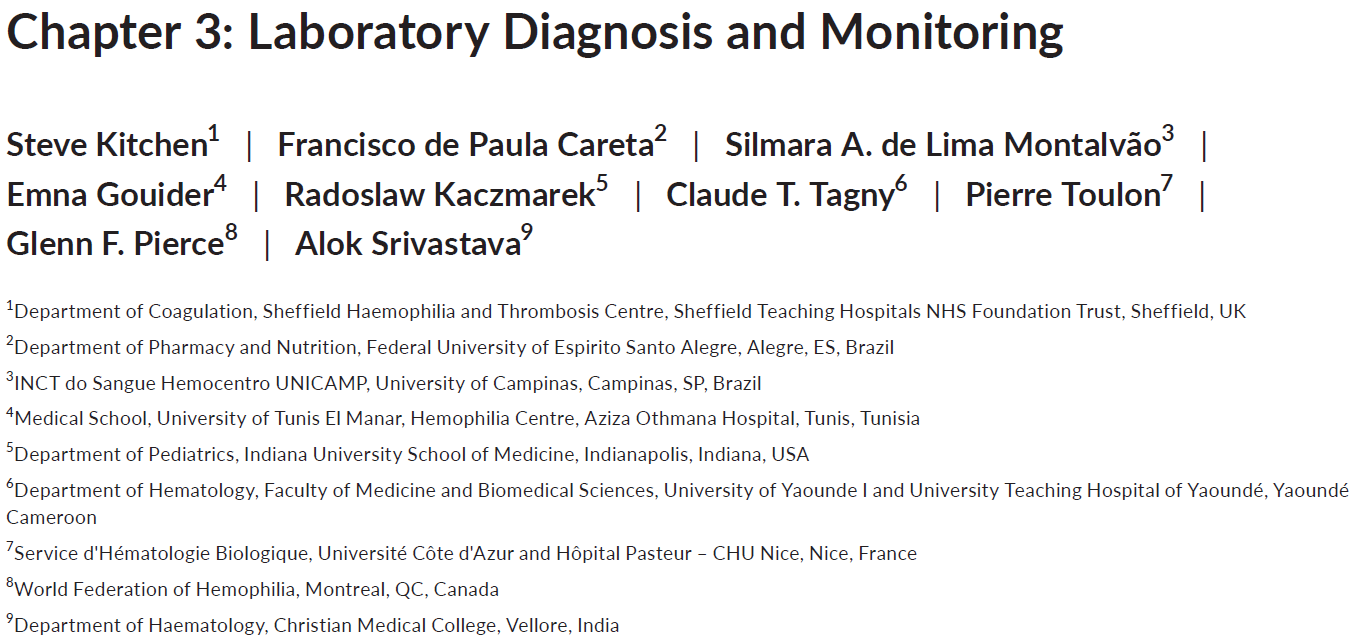 PWH, person with hemophilia
[Speaker Notes: Most importantly, these are the coauthors involved in constructing this particular chapter. For such a comprehensive undertaking, it is always a team effort, a huge number of colleagues involved. These are the colleagues who contributed to the writing on the Laboratory Diagnosis and Monitoring chapter.]
Введение
Точный диагноз зависит от строгого следования лаборатории протоколам и процедурам, которые требуют нижеследующего:
Опыт лабораторного тестирования системы гемостаза 
Правильное оборудование и реагенты
Обеспечение качества
Диагностика гемофилии основана на:
Понимании клинических признаков гемофилии и соответствии клинического диагноза
Скрининговых тестах : ПВ и АЧТВ, или тестах определения функциональной активности тромбоцитов 
Подтверждение диагноза исследованиями фактора свертывания и другими исследованиями
Различные коагулопатии могут иметь очень сходные симптомы; поэтому правильный диагноз очень важен для того, чтобы пациент получал адекватное лечение.
АЧТВ, активированное частичное тромбопластиновое время; ПВ, протромбиновое время.
[Speaker Notes: It is important to remind ourselves that different bleeding disorders may have very similar symptoms. So, they present in similar ways, and it means that we have to consider a number of options when trying to obtain a full and a correct diagnosis. Of course, it is really important that we get the diagnosis right, so that the patient gets the appropriate treatment. One of the critical aspects, maybe the most important aspect of getting a correct diagnosis in this area, we need knowledge and expertise in our coagulation laboratory staff. It is really important to have this. Though staff need access to appropriate equipment, the correct equipment, the correct reagent is not always guaranteed. We will discuss a little bit later the importance of adequate quality assurance. It is important to remind ourselves also that the diagnosis of hemophilia really relies also on a good understanding of the clinical features. It is important to have good dialogue between clinical colleagues looking after patients and laboratory scientists performing the tests. We really need both of those components together, in order to be confident of an appropriate diagnosis. We are likely to be using screening tests: prothrombin time, activated partial thromboplastin time (APTT), maybe screening tests of platelet function. We are likely to be using these in the initial investigation. They are not sufficient alone. We need specific tests to make an appropriate diagnosis, and for that we need specific factor assays, and once again, appropriate reagents.]
Лабораторная диагностика системы гемостаза
Рекомендация 3.1.1 
ВФГ рекомендует, чтобы тестирование для диагностики гемофилии и контроля её лечения проводилось сотрудниками, обладающими знаниями и опытом лабораторного тестирования системы гемостаза с использованием оборудования и реагентов, которые были валидированы для этой конкретной задачи.

ПРИМЕЧАНИЕ. Подробная информация о лабораторных тестах для диагностики гемофилии и наблюдения за её лечением описаны в «Руководстве ВФГ для лабораторий». 

Руководство для лабораторий представлено для помощи лабораториям в обосновании достаточного бюджета и для надлежащей организации работы с администрацией
Руководство размещено на платформе электронного обучения ВФГ
https://elearning.wfh.org/resource/diagnosis-of-hemophilia-and-other-bleeding-disorders-a-laboratory-manual/
[Speaker Notes: One of the recommendations we have made in this chapter is that it is important to have the correct staff, staff with appropriate knowledge and experience in coagulation with equipment and reagents available, and methods, which have been specifically validated for their specific purpose. We really wanted to include this because we hope that laboratories can use these recommendations to help secure appropriate funding in order to deliver this diagnosis. Really critical. We have a laboratory manual containing full details of a whole series of laboratory investigations and specific methods. This has been constructed on behalf of the World Federation of Hemophilia. It is available, once again, for free download, and you can see the location of that on the right-hand side here. It can be downloaded in full or in individual sections. It is available at present in five different languages, and they are the ones that the WFH would normally use for their documents.]
Лабораторная диагностика системы гемостаза
Рекомендация 3.2.4 ВФГ рекомендует, чтобы образцы крови для определения ПВ, АЧТВ или активности FVIII/FIX собирались в пробирки с цитратом, содержащие 0,105-0,109M (приблизительно 3,2%) двухводного трёхзамещенного цитрата натрия, с закрытием крышки во время обработки; их перевозка и хранение должны осуществляться при температуре 18-25°C. Образцы крови нужно центрифугировать при комнатной температуре с центробежным ускорением минимум 1700 g в течение как минимум 10 минут. Анализ образцов либо должен быть выполнен не позднее 8 часов после забора (4 часов для FVIII:C), либо их следует хранить в состоянии глубокой заморозки при температуре не выше −35°C.
ПРИМЕЧАНИЕ. Следует избегать хранения образцов цельной крови, стабилизированных цитратом, при 2-8°C, так как это может привести к потере активности FVIII.
ПРИМЕЧАНИЕ. До определения активности FVIII/FIX образцы обеднённой тромбоцитами плазмы (ОТП) можно хранить при температуре −35°C до 3 месяцев и при температуре −70°C – до 6 месяцев. Хранение ОТП при температуре −20°C, как правило, не соответствует стандартам. Перед определением ПВ, АЧТВ или активности FVIII/ FIX ОТП не должна храниться в морозильных камерах с функцией автоматического размораживания.
АЧТВ, активированное частичное тромбопластиновое время; ПВ, протромбиновое время.
[Speaker Notes: The quality of our coagulation in laboratory results, the quality of those results, absolutely depends on a good quality blood sample. We have some recommendations described here on what type of blood sample to use, we need the appropriate anticoagulant citrate tubes with a specific range of concentrations as you can see in this slide. These have to be appropriately handled during their processing. In particular, it is important to maintain such samples at ambient temperatures, between 18 and 25 degrees. The samples should not be refrigerated. If we do that, we can see a loss of factor eight, we can see a loss of von Willebrand factor. So, must avoid that. Keep them at ambient temperature. There are specific centrifugation conditions described here. It is crucial that we complete any investigations within a restricted interval between sample collection and testing. Within eight hours of sample collection for many, most of our tests have hemostasis within four hours for factor eight and also for platelet function. If we are not able to complete those tests within that time, then it is acceptable to store samples, deep frozen. But if we do this, we have to use suitable conditions. And this means minus 35 degrees or lower. We should avoid use of minus 20 freezers. They are cheaper, but there can be problems.]
Лабораторная диагностика системы гемостаза: диагностика
ПВ и АЧТВ могут использоваться для скрининга пациентов при подозрении на коагулопатию 
Чувствительность тестов ПВ и АЧТВ к дефициту фактора зависит от вида реагента, используемого при анализе
Рекомендация 3.2.8 Для лабораторных исследований пациентов по поводу клинического подозрения на гемофилию ВФГ рекомендует не считать результат АЧТВ, попадающий в диапазон нормы, основанием для исключения легкой формы гемофилии А или В.
ПРИМЕЧАНИЕ. В некоторых случаях лёгкой формы гемофилии A или B результат АЧТВ может попадать в нормальный диапазон.
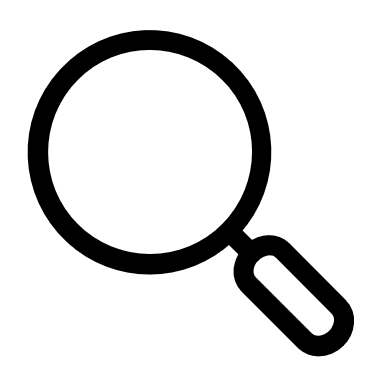 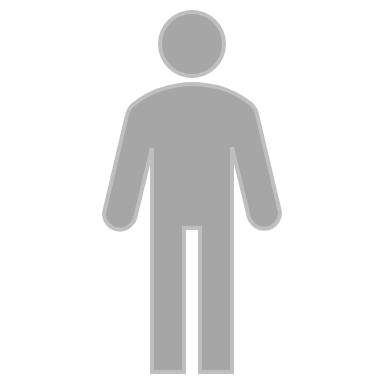 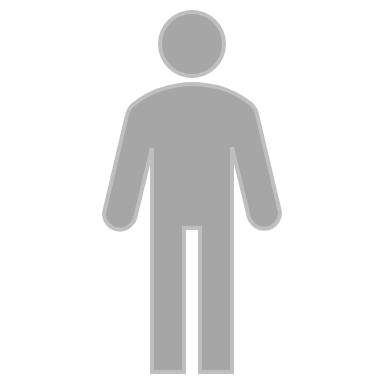 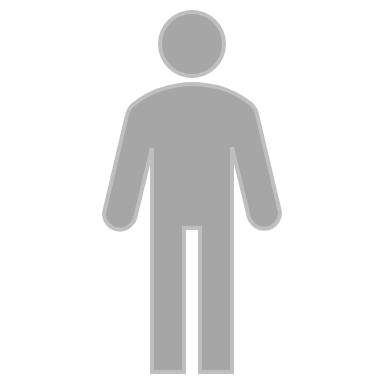 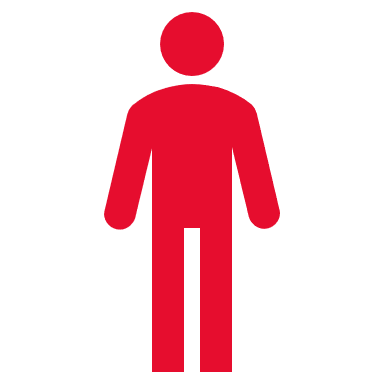 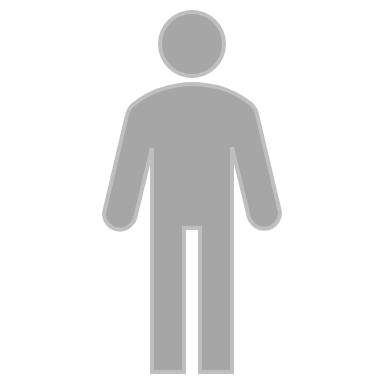 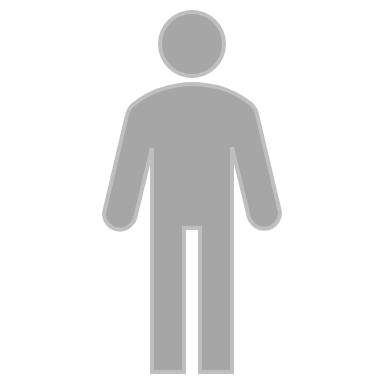 АЧТВ, активированное частичное тромбопластиновое время; ПВ, протромбиновое время.
[Speaker Notes: I mentioned already that we would begin our investigations with screening tests like prothrombin time and APTT. But there are many different versions of these methods: 20 to 30 different reagents can be used from different manufacturers, and they are not all identical and do not have the same characteristics. We need to be aware of the limitations and the sensitivities of whichever reagents we have access to. And we can get information about this from results of things like proficiency testing, quality assurance programs. For example, the WFH program, which we will talk about that a little bit later. We should also keep in mind that screening tests have some limitations. And what the WFH recommends here on this slide is a reminder that we cannot use a normal APTT to rule out the presence of mild hemophilia A or hemophilia B. In some cases of mild hemophilia A or hemophilia B, we will see an APTT within the reference range. It is particularly likely for factor nine (hemophilia B) when the factor nine is 25, 30, 40 IU per deciliter. Sometimes that will be associated with a normal APTT. We have to keep that in mind in our interpretation.]
Лабораторная диагностика системы гемостаза: диагностика
Рекомендация 3.2.10 Для лабораторного исследования пациентов, оцениваемых в связи с клиническим подозрением на гемофилию A, в первоначальном диагностическом обследовании ВФГ рекомендует использовать оба анализа - одностадийный анализ активности FVIII и хромогенный анализ FVIII:C.



Некоторые генетически подтвержденные случаи имеют нормальную активность в одностадийных анализах и пониженную активность в хромогенных; может наблюдаться и обратная картина
ПРИМЕЧАНИЕ. Необходимо сделать оба анализа, даже если результат одного из двух анализов покажет активность FVIII в рамках нормального диапазона.
[Speaker Notes: It is also true that there are particular molecular defects leading to mild hemophilia A, which lead to different results by different types of specific assay. This is the reason why the WFH recommends that in those initial investigation of patients where there is a clinical suspicion of hemophilia A, the recommendation is to use not one or other of these two types of assays, but both. Both the one-stage and the chromogenic factor eight. That is because there are cases that will have totally normal one-stage factor eight, despite the presence of genetically confirmed hemophilia, bleeding symptoms consistent with mild hemophilia, but a normal result by one-stage assay. Those patients have a reduced activity when the factor eight is determined by chromogenic assay. So they are only detected by chromogenic assay. The reverse can occur although it is much less common. About 5% or 10% of mild hemophilia A patients in the UK will have a normal one-stage factor eight assay only detected by the chromogenic assay. It is a much smaller proportion where that is true for the reverse, I would say. But we need to do both.]
Лабораторная диагностика системы гемостаза: анализы
Существует множество опубликованных исследований, сравнивающих результаты анализа образцов, содержащих КФС, включая концентраты FVIII и FIX УПП, которые показывают существенные различия между результатами, полученными с помощью различных методов анализа. 
Желательно избегать использовать анализы, дающие результаты, отличающиеся на более чем 25-30% от заявленной на этикетке флакона активности концентрата; в любом случае, подобные анализы не следует использовать без учёта этих различий.
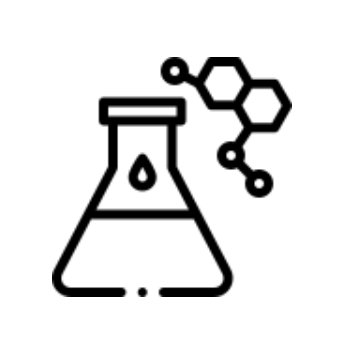 КФС, концентрат фактора свёртывания; УПП, удлинённый период полувыведения.
[Speaker Notes: Now if we turn our attention to monitoring replacement therapy, I think it is important to be able to successfully monitor replacement therapy; factor eight for hemophilia A and factor nine for hemophilia B. This allows us I think, to make best use in some settings of what can be an important and restricted resource. So, we have to keep in mind that there are a number of published studies, which have described important differences between results obtained in different types of factor eight assay in relation to hemophilia A replacement or in factor nine assay in relation to hemophilia B replacement. So, samples containing clotting factor concentrates, CFCs, particularly where these have been modified to extend the half-life, so EHL or extended half-life factor eight, extended half-life factor nine. These are particularly associated with important differences between results obtained with different assays. Can we tolerate a difference in results between different assays? Small differences are acceptable. But there is no clear consensus on how big a difference might be important enough to change a patient’s management. There is a consensus perhaps in some studies, that say that perhaps a 25% to 30% difference is enough to start to potentially influence patient management. So that is an important difference. Where two assays give a different number, how do we know which is the truth? Which one would we use?

Well, I think in this case, the important information comes from the concentrate itself, the labelled potency because the clinical trials establish the correct dose in units. Those clinical trials use the units from the label of the vial from the label potency. So in the lab, we want an assay that gives the same number that agrees with the potency, and this becomes the most important result. It correlates with the clinical efficacy of the material.]
Лабораторная диагностика системы гемостаза: анализы FVIII/FIX
Рекомендация 3.2.18 Для контроля заместительной терапии, проводимой препаратами концентратов FVIII или FIX, ВФГ рекомендует лабораториям использовать анализ FVIII/FIX, который прошёл валидацию на применение с определённым концентратом, используемым для лечения.
ПРИМЕЧАНИЕ. Эта рекомендация особенно важна для модифицированных молекулярных форм FVIII и FIX.
[Speaker Notes: Because there are differences between results obtained with different assays it is important that we carefully select an assay in the laboratory. This is a recommendation, a general recommendation, here in relation to post-infusion monitoring of factor eight or factor nine. In the lab we should use an assay, which has been specifically validated for use with that specific concentrate. We need drug-specific, concentrate-specific information. Yes, this assay can be used, it is been validated for this purpose. I think this is really quite important for the reasons that we will discuss in a number of the following slides.]
Лабораторное определение FVIII: Elocta®/Eloctate®
Рекомендация 3.2.21 Для контроля заместительной терапии, проводимой препаратом эфмороктоког альфа (рекомбинантный FVIII, слитый с человеческим иммуноглобулином G1 [rFVIIIFc]; Elocta®/Eloctate®), ВФГ рекомендует использование одностадийного или хромогенного анализа FVIII, калиброванного стандартом плазмы, прослеживаемым к международному стандарту ВОЗ.
Ни одностадийный, ни хромогенный анализы, которые были изучены, не показали своей непригодности
[Speaker Notes: Beginning with monitoring factor eight replacement therapy. We have a number of recommendations in the guidelines dealing with a number of the different individual products, particularly those which have been modified in order to extend the half-life. This can lead to possible differences between results in different assays. So this slide makes a recommendation in relation to monitoring of Elocta®/Eloctate®, different proprietary names in different regions. Actually, at the time of this discussion, we do not to my knowledge of any evidence of assays which are unsuitable. It means that we can use our routine, one-stage or chromogenic assay to monitor this product, and of course, that is really quite convenient. That is not the case for all of the products available to us.]
Лабораторное определение FVIII: Esperoct®
Рекомендация 3.2.22 Для контроля заместительной терапии, проводимой препаратом туроктоког альфа пегол (рекомбинантный FVIII с усечённым B-доменом с сайт-специфичной полиэтилен-гликольной группой 40-кДа [N8-GP]; Esperoct®), ВФГ рекомендует использование хромогенного анализа FVIII или основанный на АЧТВ одностадийный анализ FVIII с валидированными реагентами, включая некоторые реагенты с эллаговой кислотой в качестве активатора (Actin®, Actin® FS, SynthAFax™, DG Synth™) и реагенты с кремниевым активатором (Pathromtin® SL, SynthASil™); калиброванные стандартом плазмы, прослеживаемым к международному стандарту ВОЗ.
ПРИМЕЧАНИЕ. Одностадийные анализы FVIII с наборами реагентов APTT-SP™, STA®-PTT Automate, или TriniCLOT™ APTT HS существенно занижают истинную FVIII активность N8-GP, и их не следует использовать.
АЧТВ, активированное частичное тромбопластиновое время; кДа, килодальтон.
[Speaker Notes: Looking at each of the other modified factor eight concentrates in turn, this slide relates to N8-GP, proprietary name Esperoct®. You can also see on here, the WHO international nonproprietary name, these are a little bit cumbersome, in my opinion, and I think it is the reason why most of us many of us talk and use the proprietary name. Sometimes it is convenient just to remind ourselves of these. So, this slide relates to Esperoct and N8-GP and the published data thus far indicates that we can use different types of chromogenic factor eight assay some versions of APTT-based one-stage assay are suitable, others are not. So chromogenic assays are fine. One-stage assays, some are suitable and others are not. In bold on the top part of the slide, you can see some reagents identified by name these have been studied in publications and shown to be suitable and so they could be considered for use. But in the remark at the bottom, you can also see other reagents, which have been checked, studied, and in which there are significant differences, in this case, significant underestimations of the true factor eight activity. Therefore, these assays should not be used for this particular product.]
Лабораторное определение FVIII: Jivi®
Рекомендация 3.2.23 Для контроля заместительной терапии, проводимой препаратом дамоктоког альфа пегол (рекомбинантный лишённый B-домена FVIII с сайт-специфичной 60 кДа разветвлённой полиэтилен-гликольной группой [ЛBД-rFVIII]; Jivi®) ВФГ рекомендует использовать хромогенный анализ FVIII или основанный на АЧТВ одностадийный анализ FVIII с валидированными реагентами, включая реагент Actin® FSL (активатор - эллаговая кислота) и некоторые реагенты с кремниевым активатором (Pathromtin ® SL, SynthASil™); калибрование - стандартом плазмы, прослеживаемым к международному стандарту ВОЗ.
ПРИМЕЧАНИЕ. Одностадийные анализы FVIII с реагентом Actin® FS (активатор - эллаговая кислота) или реагентом C.K. Prest® (активатор – каолин) существенно завышают истинную активность FVIII, и их не следует использовать. Одностадийные анализы FVIII с реагентами APTT-SP™ и STA®-PTT Automate существенно занижают истинную активность FVIII, и их не следует использовать.
АЧТВ, активированное частичное тромбопластиновое время; кДа, килодальтон.
[Speaker Notes: A different type of extended half-life factor eight, also with half-life extension done by pegylation, as in the case of Esperoct, but a different method of pegylation for this product Jivi® on this slide. It means that there are different relationships when we look at results obtained by different assays. Once again, chromogenic factor assays, those which have been studied and published, all suitable for use. Once again, in relation to one-stage assays with APTT-based methodology, some reagents are acceptable others are not and in bold in the upper part are those which have been confirmed as suitable. In the remark, are some reagents, which significantly overestimate the real activity. You can see a couple mentioned. Others which significantly underestimate, and of course, we do not want to either situation. I think it is a particular problem if we overestimate because we risk the possibility of false reassurance, we think perhaps there is more drug present than there really is. That might give false reassurance in relation to possible additional treatment and so on. I think we really want to avoid over estimation at all costs.]
Лабораторное определение FVIII: Adynovate® /Adynovi®
Рекомендация 3.2.24 
Для контроля заместительной терапии, проводимой препаратом руриоктоког альфа пегол (полноразмерный рекомбинантный FVIII с сайт-неспецифичным 20-кДа полиэтилен-гликолем; Adynovate®/Adynovi®) ВФГ рекомендует выполнить больше научных исследований проводимых лабораторных анализов, чтобы составить обоснованные рекомендации относительно лабораторного контроля



Нет опубликованных данных о том, что какой-либо одноэтапный анализ не подходит для использования.
Однако существуют противоречивые опубликованные данные по хромогенным анализам.
ПРИМЕЧАНИЕ. В публикациях содержатся противоречивые сведения об использовании одностадийных или хромогенных анализов FVIII для образцов, содержащих руриоктоког альфа пегол.
кДа, килодальтон.
[Speaker Notes: A third type of modified factor eight where the extension to half-life is a consequence of pegylation is shown here. Adynovate® and Adynovi®, which have different trade names and proprietary names in different regions. I think there are a number of publications and to date, to the best of my knowledge, none of the data would indicate that versions of one-stage assay are unsuitable. It seems likely that one-stage assays or all those that have been studied are suitable for monitoring this particular product, but there is to some extent a conflict in the findings of different publications in relation to chromogenic assays for this product. A field study looking at chromogenic assays in a number of different countries concluded that chromogenic assays could be successfully used and did recover appropriate levels. But in contrast, a smaller study, I think it was a Swiss five- or six-lab study came to a different conclusion that identified some potential issues with chromogenic assay. This little bit of conflict, let us say is the reason why in this current document the WFH recommends more laboratory data would be helpful.]
Лабораторное определение FVIII: Afstyla®
Рекомендация 3.2.25 
Для контроля заместительной терапии, проводимой препаратом лоноктоког альфа (одноцепочечный рекомбинантный FVIII [rVIII-SingleChain]; Afstyla®), ВФГ рекомендует использовать хромогенный анализ FVIII, калиброванный стандартом плазмы, прослеживаемым к международному стандарту ВОЗ.
ПРИМЕЧАНИЕ. В обзоре характеристик препарата рекомендован хромогенный анализ. Там также указано, что результаты одностадийного анализа FVIII занижают уровень активности FVIII приблизительно на 45% по сравнению с результатами хромогенного анализа; и предлагается при использовании только одностадийного анализа умножать результат на коэффициент, равный 2.
[Speaker Notes: Another modified factor eight, not necessarily with an extension to half-life, but which has been constructed in the form of a single-chain, recombinant factor eight molecule. Again, there are some data confirming that there can be important differences between results obtained with different assays. Once again, the recommendation that different chromogenic factor assays can be used. We have got a consistent finding across these extended and modified proteins for chromogenic factor eight suitable for all of these different products. Some versions of the one-stage are not suitable for some of these products, so we can always use the chromogenic. It may be convenient to take that route. The summary of product characteristics related to this particular material, Afstyla®, indicates that one-stage assays will underestimate the real factor eight activity and raises the possibility that the assay can be performed by a one-stage technique and then the result can be multiplied by a factor of two. My personal view is that this is a little bit difficult because it is so difficult to make the maths, but there is the potential for transcription errors when results are being assessed. So I think it is not something that is without the potential to cause problems, let us say.]
Лабораторное определение FIX: Alprolix®
Рекомендация 3.2.28 
Для контроля заместительной терапии, проводимой препаратом эфтренонаког альфа (рекомбинантный FIX, слитый с человеческим иммуноглобулином G1 [rFIXFc]; Alprolix®), ВФГ рекомендует хромогенный анализ FIX или основанный на АЧТВ одностадийный анализ FIX с валидированными реагентами. Эти реагенты могут включать некоторые реагенты с активатором - эллаговой кислотой (Actin®, Actin ® FS, Actin® FSL), некоторые реагенты с активатором - кремнием (Pathromtin® SL, SynthASil™) и реагент с активатором - полифенолом (Cephascreen®), необходима калибровка стандартом плазмы, прослеживаемым к международному стандарту ВОЗ.
ПРИМЕЧАНИЕ. Одностадийные анализы FIX с использованием реагентов STA®-PTT Automate или с каолиновым активатором (C.K. Prest®) существенно занижают истинную активность rFIXFc (Alprolix®) и не должны использоваться.
АЧТВ, активированное частичное тромбопластиновое время.
[Speaker Notes: If we turn our attention now to monitoring factor nine replacement therapy. So again, there are a number of drug-specific, product-specific recommendations contained in the guideline. This one relates to recombinant factor nine Fc, proprietary name, Alprolix®. Just as for factor eight, there are chromogenic and one-stage assays, also the case for factor nine. We have available at least three chromogenic factor nine assays. Published data on at least two of those and a number of different versions of APTT-based one-stage assay. Once again, we have published evidence that some assays are not suitable for some products. In relation to Alprolix here, chromogenic factor nine assays studied today are suitable and can be used. Some one-stage assays and some of the APTT reagents in one-stage assays, which can be used as shown in bold in the upper part. But there are some in which the published evidence confirms that there is a significant underestimation of the real true factor nine level and you can see a couple of reagents in the remark, which should not be used for this reason.]
Лабораторное определение FIX: Idelvion®
Рекомендация 3.2.29 
Для контроля заместительной терапии, проводимой препаратом альбутрепенонаког альфа (рекомбинантный FIX, слитый с рекомбинантным человеческим альбумином [rFIX- RFP]; Idelvion®), ВФГ рекомендует использовать основанный на АЧТВ одностадийный анализ FIX с валидированными реагентами, включая некоторые реагенты с кремниевым активатором (Pathromtin® SL, SynthASil ™), калиброванные стандартом плазмы, прослеживаемым к международному стандарту ВОЗ.
ПРИМЕЧАНИЕ. Одностадийные анализы FIX с реагентом Actin® FS (активатор - эллаговая кислота) или реагентом C.K. Prest® (активатор - каолин) существенно занижают истинную активность rFIX-RFP (Idelvion®) и не должны использоваться. Одностадийные анализы с реагентом SynthAFax™ (активатор - эллаговая кислота) или хромогенные анализы FIX существенно завышают истинную активность rFIX-RFP (Idelvion®) и не должны использоваться.
АЧТВ, активированное частичное тромбопластиновое время.
[Speaker Notes: Turning to another version of a modified factor nine, proprietary name Idelvion®, recombinant factor nine FP. Again, we have got some published evidence in this case, there are some one-stage assays which have been validated which can be used and again some of those are shown in bold in the recommendation. What we have seen in the literature related to this product is that at least two chromogenic factor nine assays show a significant overestimation and we also see over estimation with at least one version of one-stage. You can see the reagent in the remark. Once again, some methods suitable, others are not. We need to pay careful attention to this.]
Лабораторное определение FIX: Refixia®/Rebinyn®
Рекомендация 3.2.30 
Для контроля заместительной терапии, проводимой препаратом нонаког бета пегол (рекомбинантный FIX с компонентом 40-кДа полиэтилен-гликоль [N9-GP]; Refixia®/Rebinyn®) ВФГ рекомендует использовать хромогенный анализ FIX или основанный на АЧТВ одностадийный анализ FIX с валидированными реагентами, включая реагент SynthAFax™ (активатор - эллаговая кислота) или Cephascreen® (активатор – полифенол), калиброванные стандартом плазмы, прослеживаемым к международному стандарту ВОЗ.
ПРИМЕЧАНИЕ. Большинство одностадийных анализов FIX существенно завышают или занижают истинную активность фактора препарата FIX N9-GP и не должны использоваться. Одностадийные анализы с использованием реагента SynthAFax™ (активатор - эллаговая кислота) или реагента Cephascreen ® (активатор – полифенол) подходят для контроля терапии, проводимой препаратом N9-GP.
АЧТВ, активированное частичное тромбопластиновое время; кДа, килодальтон.
[Speaker Notes: A third type of modified factor nine with an extension to half-life, N9-GP, proprietary name Refixia®/Rebinyn® in different regions. This is a factor nine with half-life extension by pegylation. This can be successfully monitored by chromogenic assay as mentioned in this recommendation, and there are a couple just a couple of one-stage APTT-based assays which have been shown to be suitable and the reagents are named in the recommendation. Most one-stage assays would not be suitable for monitoring this product. There are some with overestimation, others with underestimation. So we have to again carefully select the assay.]
Лабораторное определение FVIII: эмицизумаб
Инжиниринговое биспецифическое антитело, которое связывает оба человеческих фактора FIX/FIXa и FX/FXa и действует, как миметик FVIII.
Вне зависимости от используемых реагентов эмицизумаб существенно сокращает АЧТВ до референтного уровня или ниже.
Эмицизумаб существенно влияет на хромогенные анализы FVIII с использованием человеческого FIXa или FX, но не оказывает влияния, если используется бычий FIXa и FX. 
Информацию по применению эмицизумаба можно измерять и сообщать в мг/мл, используя модифицированный одностадийный анализ с более сильным разведением исследуемого образца и калибрование эмицизумаб-специфичными калибраторами.
Биспецифическое антитело
HC
HC
FIXa
FX
LC
LC
Фосфолипидная мембрана
АЧТВ, активированное частичное тромбопластиновое время.
[Speaker Notes: Moving now to nonreplacement therapy. A very important development has been the arrival of emicizumab, an engineered and carefully constructed bispecific antibody. It is an antibody that binds human nine/nine a (FIXa) and in addition, human 10/10a (FXa). It is very specific for human proteins. Of course, in a patient, the FIXa and FXa are human, but in our laboratory reagents, we do sometimes utilize bovine proteins and that is relevant to this drug. We will come back to that point. The drug itself recognizes human proteins. It is a mimetic for factor eight and performs some of the functions and delivers some of the hemostasis that factor eight a will deliver. Because it mimics factor eight in many lab tests, there are a number of changes to our laboratory assay results. APTT, irrespective of which reagent we use, irrespective of which patient, once on emicizumab, it is rapidly reduced and the APTT is within or often below the lower limit of normal of the reference range. This is the case for all the reagents that have been studied. So, we see a normal APTT. As I mentioned, it is very specific for human FIXa/factor 10, not bovine proteins. When we think about chromogenic factor eight assays in the lab, and I will mention some situations in a moment where we need to do that, then we have to pay attention to the source of FIXa and particularly the source of factor 10. If the factor 10 in our chromogenic factor kit is human, then emicizumab will bind to it and will interfere and influence the results. If on the other hand, we use a chromogenic factor kit in which the factor 10 is bovine, this is not recognized by emicizumab. There is no interference. We have the option to measure the concentration of emicizumab in patients who are under therapy, it may not be regularly needed, but there are likely to be situations where it will be necessary to do so. If we need to do this, and we can do this using a modified version of our one-stage factor eight assay, it requires some additional test sample dilution. We need to make the calibration using drug-specific emicizumab calibrators and this is mentioned in the diagnosis chapter.]
Лабораторное определение FVIII: эмицизумаб
Рекомендация 3.2.31 
Для пациентов, принимающих эмицизумаб и нуждающихся в подтверждении ожидаемых уровней эмицизумаба, ВФГ рекомендует использовать модифицированный одностадийный анализ, включая дополнительный этап предварительного разведения исследуемой плазмы и калибровку анализа эмицизумаб-специфичными калибраторами.
ПРИМЕЧАНИЕ. У пациентов с тяжёлой гемофилией A ингибиторной и неингибиторной формы АЧТВ может быть нормальным или субнормальным даже при субтерапевтических уровнях эмицизумаба.
АЧТВ, активированное частичное тромбопластиновое время.
[Speaker Notes: So we have got some recommendations in relation to emcizumab. If we do need to confirm for any reason that perhaps we might be worried about compliance. If we do want to confirm that emicizumab is present at the expected concentration, then to WFH recommendation in this chapter is to use this modified one-stage assay with specific emicizumab calibrators. Those calibrators have not been approved for use in all regions. We hope that might come in the future but they are approved for use in a number of regions.]
Лабораторное определение FVIII: эмицизумаб
Рекомендация 3.2.32 
Для определения активности FVIII у пациентов с гемофилией A, принимающих эмицизумаб, ВФГ рекомендует использовать хромогенный анализ FVIII, содержащий бычий FX.
ПРИМЕЧАНИЕ. Присутствие в организме эмицизумаба в терапевтических дозах влияет на любой хромогенный анализ FVIII, содержащий человеческий FX. Эмицизумаб также может влиять на хромогенные анализы FVIII, содержащие человеческий FIXa и бычий FX, но это происходит только при уровнях эмицизумаба, превосходящих те, что ожидаются у пациентов, принимающих рекомендуемые дозы.
[Speaker Notes: There are situations in which a patient who is under emicizumab therapy will in addition receive factor replacement. Emicizumab has a half-life of 30 to 32 days, so it sticks around for a long time. But if we have got a patient who has a traumatic bleed, perhaps a road traffic accident, or if a patient requires surgery, there is a requirement to give factor eight in addition to the emicizumab, which is already in the patient.

Of course if we do that, it may be convenient to check that the factor eight treatment worked and is present at the expected levels. If we need to do that, then we can do so with a chromogenic factor eight assay provided the factor 10 in the reagents is bovine. Remember that emicizumab will interfere in that and only the factor eight will be detected and we can measure accurately factor eight despite the presence of emicizumab. If we select chromogenic assay, bovine factor 10.]
Лабораторное определение FVIII: эмицизумаб
Рекомендация 3.2.33 Для определения уровней ингибиторов к FVIII у пациентов, получающих эмицизумаб, ВФГ рекомендует использовать хромогенный диагностический набор FVIII, содержащий бычий FX
Рекомендация 3.2.34 Для пациентов с подозрением на нейтрализующие эмицизумаб антитела ВФГ рекомендует измерение уровней эмицизумаба при помощи модифицированного одностадийного анализа, включая дополнительный этап предварительного разведения исследуемой плазмы и калибровку анализа эмицизумаб-специфичными калибраторами.
ПРИМЕЧАНИЕ. При наличии для этого также можно использовать валидированные анализы на антитела к препарату.
[Speaker Notes: Of course, some of the first patients, many of the first patients who received treatment with emicizumab were factor eight inhibitor patients. We have requirements in a number of settings and we have recommendations elsewhere in the WFH guidelines that we are now discussing, to make regular checks on the level of factor eight inhibitors in inhibitor patients. So if that is a patient who is on emicizumab, we need to pay attention to our laboratory method and we can do that if we need to measure the residual factor eight as part of a factor inhibitor assay, talk more about that in a moment. If we want to do that, then we make our factor eight assay once again chromogenic and with bovine factor 10. We do not suffer interference from emicizumab. So, we can do this. The incidence of neutralizing anti-emicizumab antibodies in patients that were treated is really very low. I do not think we know for sure what that incidence will be yet, but it is extremely low. That is already clear. But it is not zero, and therefore, if we have got a patient whose clinical pattern during emicizumab therapy has changed, we may wish to look for the possibility of antibodies having developed against emicizumab. If that is the case, then we have got a recommendation here that we can look at emicizumab using this modified one-stage assay, as already described.]
Лабораторное определение: ингибиторы
Наиболее часто встречающиеся функциональные ингибиторы гемостаза – это волчаночные антикоагулянты
Большинство ингибиторов FVIII, появившихся у пациентов с гемофилией A после проведения заместительной терапии, следуют характерной закономерности: значение АЧТВ у смеси плазмы пациента и нормальной пулированной плазмы – промежуточное
Если есть подозрение на волчаночный антикоагулянт или если образец содержит терапевтические антикоагулянты, может быть полезно подтвердить наличие ингибитора с помощью хромогенного анализа для измерения остаточной активности фактора
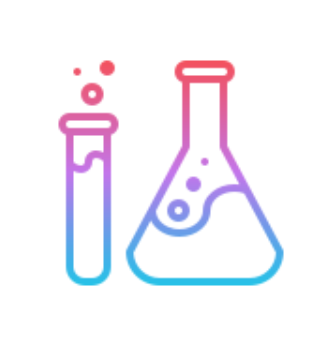 АЧТВ, активированное частичное тромбопластиновое время; НПП, нормальная пулированная плазма.
[Speaker Notes: Turning attention now to factor eight inhibitor testing. We know that there are a number of different types of pathological functional inhibitors of hemostasis. In many countries, the most frequently encountered pathological function inhibitors of hemostasis are lupus anticoagulants. We know that the majority of factor eight inhibitors will develop secondary to replacement therapy with factor eight in patients with hemophilia A and these typically show a characteristic pattern, we may be able to gain some information by some initial investigations based on APTT, because it is a fast and simple, cheaper test to do. It may be informative in some cases to make a mixture of the patient sample with pooled normal plasma (PNP). If that mixture has an APTT somewhere intermediate between the APTT of the patient and of the normal then this could be an indication that perhaps a factor eight inhibitor developed. At best, it is an indication. We would need a quantification of the inhibitor and we will talk about that in the next few slides. If there is a suspicion of lupus anticoagulant, perhaps from the patient's history, and there are of course also therapeutic anticoagulants which can be used, heparin is one example. Direct oral anticoagulants or some of the others sometimes they can interfere. It depends on the reagents. So it can be useful if we run in a factor eight inhibitor assay. Once again, a setting where it may be useful to use a chromogenic assay in place of the one-stage because it suffers usually from less interference. So that is something also to keep in mind.]
Лабораторное определение: ингибиторы
Рекомендация 3.2.37 Для количественного определения анти-FVIII ингибиторов ВФГ рекомендует использовать анализ Ниймеген в модификации Бетезда.
ПРИМЕЧАНИЕ. Анализы Бетезда обнаруживают нейтрализующие антитела. Невысокое содержание анти-FVIII антител является не является нейтрализующим, сокращает период полувыведения инфузий FVIII и не определяется анализами Бетезда.

ПРИМЕЧАНИЕ. Модификация Ниймеген описывает специфический метод буферизации нормальной пулированной плазмы; могут подойти и другие методы буферизации.
[Speaker Notes: I have already indicated there are a number of settings in which it is important to measure the concentration to quantify the antifactor eight inhibitor. For this purpose, the WFH recommends using the Nijmegen–Bethesda assay. The detail of that technique is described in the laboratory manual again, as I mentioned earlier, available for free download from the WFH website. We should remind ourselves however, that the Bethesda assay detects neutralizing antibodies. The majority of antifactor antibodies are indeed neutralizing. Those developing in hemophilia A patients secondary to replacement, the majority are neutralizing. However, they are not all neutralizing. A small proportion of clinically relevant antifactory eight antibodies that do not neutralize the activity in the Bethesda assay. The are clinically relevant because they shortened the half-life, it might be two or three hours or shorter still. But these might not be detected by the Bethesda assay. That is just something to keep in mind as a limitation.]
Лабораторное определение: ингибиторы
Буферизованная нормальная плазма как источник FVIII смешивается с:
Плазма с дефицитом FVIII, содержащая ФВ (контрольная смесь)
Образец пациента (сначала уничтожить любой FVIII путём термической обработки)
Определите остаточный FVIII через 2 часа при 37oC в тесте по сравнению с контрольной смесью
ФВ, фактор фон Виллебранда.
[Speaker Notes: This is the Nijmegen–Bethesda inhibitor assay. We need a source of buffered normal plasma. Of course, this contains factor eight. We mix that with two things, we mix it with factor eight–deficient plasma, and this should contain von Willebrand factor. There is evidence that can affect the results. We mix it with factor eight–deficient plasma, and this is our control mix. In addition, we mix the same buffered-normal plasma with a patient sample, and so we have got these two mixtures. If the patient sample contains a measurable level of factor eight, then we may need to remove that depends on the level, before we construct this mixture. I will talk about that in the next slide. We have made these two mixtures normal and factor eight–deficient, normal and patient. We incubate them for 2 hours, and then we check whether we have lost factor eight from the patient mix. Have we lost more here than what might have been lost from the control? If extra factor eight is lost, what is the reason? It is because something has destroyed it. An inhibitor. This is the principle of the test.]
Лабораторное определение: ингибиторы
Рекомендация 3.2.35 
Для определения наличия анти-FVIII ингибиторов в образце, содержащем FVIII активностью более 5 МЕ/дл, ВФГ рекомендует перед тестированием выдерживать образец при 56°C в течение 30 минут и центрифугировать его при комнатной температуре с центробежным ускорением минимум 1700 g в течение как минимум 5 минут.
ПРИМЕЧАНИЕ. Количественное ограничение анализа ингибитора FVIII Ниймеген-Бетезда - приблизительно 0,6 БЕ/мл.

ПРИМЕЧАНИЕ. Анализ ингибитора FVIII Ниймеген-Бетезда требует использования буферизованной нормальной пулированной плазмы в качестве источника FVIII, которая для приготовления контрольной смеси затем смешивается с равным объёмом плазмы, дефицитной по FVIII.
[Speaker Notes: I mentioned that we must ensure that the patient sample in this mixture does not contain significant amount of factor eight. If it is a very low level, 1 to 3 IU per deciliter, this just does not have an important impact on the results. But if it is more than 5 IU per deciliter, it can begin to affect the results which are obtained. For this reason the WFH recommends prior to testing, prior to constructing those mixtures I mentioned, first the sample is heated at the specific conditions described on this slide. These must be carefully timed and controlled. Then we use that heated material to construct those mixtures that are already mentioned.]
Лабораторное определение: обеспечение качества
Внутренний контроль качества используется для установления того, насколько последовательно выполняется серия методик и процедур в течение определённого времени

Внешняя оценка качества помогает определить степень согласованности между результатами местной лаборатории и результатами, получаемыми другими центрами
Для того чтобы лаборатория достигла высокого уровня надёжности тестирования и успешно участвовала в программе внешней оценки качества, она должна иметь :
Соответствующие реагенты и методики 
Соответствующее количество правильно обученного персонала
[Speaker Notes: For all our laboratory tests in hemostasis, it is really important that we have the evidence that our method is under control, that it is delivering reproducible results, precise results, that is delivering accurate results. So we need a number of components of a good quality management quality assurance program, to help us ensure that we have the evidence. One of the components is internal quality control. This is where we would test an internal QC quality control material alongside patients. We use this to confirm that a particular method or technique or procedure, is being performed consistently over a period of time. That we are getting the same answer today as we got yesterday from the same method. But of course, it is possible to be consistently obtaining the wrong answer, a biased answer, an inaccurate answer. So we need a second component. We need external quality assessment, sometimes called proficiency testing. We need this to help identify the degree of agreement between our local result in my lab, for example, and those obtained on the same sample in other centres. This is our confirmation of accuracy, that we are getting the correct answer, the same as other centres. So it is really important for a lab to participate successfully in a suitable external quality assessment program. Of course, the lab has to have access to appropriate reagents and techniques in order to deliver good results in such a program.]
Лабораторное определение: обеспечение качества
Рекомендация 3.4.1 ВФГ настоятельно рекомендует коагулологическим лабораториям использовать программы обеспечения качества для всех лабораторных систем, это обеспечит приверженность качеству и надёжность лабораторных процедур анализа крови, а также отчётности в целях диагностики и лечения гемофилии.
Рекомендация 3.4.3 ВФГ настоятельно рекомендует клиническим лабораториям регулярно участвовать во внешних оценках качества по каждому виду анализов, используемых в диагностике и лечении гемофилии.
ПРИМЕЧАНИЕ. Участие в организованной ВФГ Международной программе внешней оценки качества (IСQAS) позволяет лабораториям совершенствовать и стандартизировать лабораторное тестирование в области гемофилии.
[Speaker Notes: For this reason, there are some recommendations in the chapter we are now discussing from the World Federation of Hemophilia. We recommend that coagulation labs implement proper quality assurance programs, really for all the systems that they use in all the methods that are in use. As part of that program, there is a strong recommendation that clinical laboratories should routinely participate in an external quality assessment program. I am pleased to remind ourselves that the World Federation of Hemophilia operates such a program, the International External Quality Assessment Scheme (IEQAS) and there are a number of participants in this program who will pay a fee to participate and are there a restricted number of places available to participate where that participation is effectively sponsored by the World Federation of Hemophilia. There are suitable programs available.]
Выводы
Для диагностики и мониторинга гемофилии необходимы точные лабораторные исследования:
Тесное сотрудничество между лабораторией и клинической службой
Достаточное количество соответствующих реагентов и оборудования
Ресурсы для соблюдения руководства ВФГ по лабораторной диагностике и мониторингу
Лабораторный персонал, обладающий знаниями и опытом в области коагуляции для выбора и применения правильных методов
[Speaker Notes: In conclusion, with a lot to discuss in relation to diagnosis, I hope that you will get chance to read in some detail in that the full recommendations that we have constructed in the guideline. I hope it is clear from there that one of the things that is really important is to have a good close collaboration, discussion, and interchange of ideas. Close collaboration between the lab scientists performing the test and the clinical colleagues delivering the service. It is important that that dialogue occurs, so that the service can be properly tailored to meet clinical needs. In order to do this, the lab needs access to the right reagents in sufficient quantities. That is not always guaranteed. Many of us have difficulties in relation to funding. It is truly important that laboratories have sufficient appropriate reagents and equipment in order to make the correct diagnosis. We think resources are an important component of being able to deliver a successful lab service in our area. Crucial to that is not just the equipment or the reagents but also the quality of the results in our area. This is very much dependent on the laboratory staff, their knowledge, and their expertise. It is important for this to be present. Those are the people that have the expertise to select the right methods, implement them, validate them, and have the quality assurance to ensure that their operating consistently, accurately, precisely, and safely.]
Благодарим организацию «Гемофилия-Альянс» за поддержку в создании этой презентации.
[Speaker Notes: Thank you for your attention. I want to also thank the Hemophilia Alliance for support in developing this presentation.]